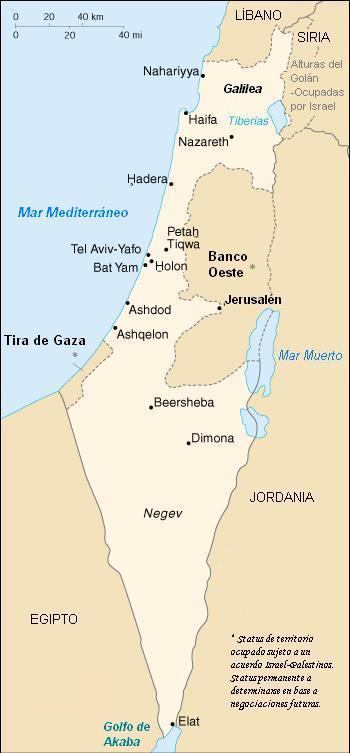 CONFLICTO ÁRABE- ISRAELÍ
Involucrados
Los judíos (hebreos, israelitas, semitas, sionistas), dicen tener derecho a vivir en Palestina desde el año 1.600 a.C., cuando llegó Abraham desde Mesopotamia.
Los árabes
 (musulmanes, islámicos,palestinosnunca mahometanos) ocupan de hecho
 Palestina desde el s. VIII d.C.
Antecedentes
Comienza en la 2ª Guerra Mundial (1939-1945).
Los judíos nunca habían tenido un estado propio, sólo comunidades repartidas por todo el mundo y decidieron crear un país que albergara a todos los judíos del mundo y escogieron Palestina.
ISRAEL
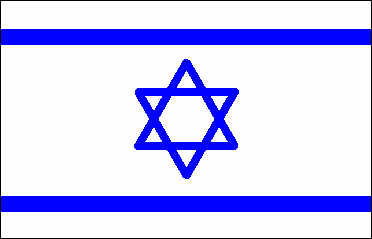 Estabilidad Judía
La garantía británica, la banca de Rothschild y el dinero de los judíos norteamericanos, impulsaron una nueva ola de inmigración judía: entre 1919 y 1942 llegaron 350.000 judíos a Palestina.
Autoridad Palestina
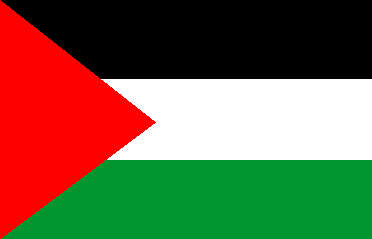 Nacionalismo Palestino
Con ello surgió el nacionalismo palestino, agravado por la fuerte desigualdad entre las 2 comunidades: los enormes recursos judíos frente a la economía de subsistencia palestina.
Mapa del Mandato
Razón del Estado de Israel
Tras la 2ª G.M. empiezan a llegar judíos a Palestina (donde había más de 1 millón de árabes musulmanes), huyendo del holocausto.
	La comunidad internacional (ONU), que tiene remordimientos por los 6 millones de judíos asesinados, permite a los judíos crear un estado en Palestina.
Se divide el territorio palestino en 2 mitades
Los judíos aceptan la resolución de la ONU pero los árabes palestinos la rechazan y comienza la guerra.

Jerusalén regida por la ONU, zona neutral.
Estado de Israel 1948
Los judíos, crean el Estado de Israel, ocupando el 55% de Palestina que les designó la ONU y un 30% más que conquistan militarmente.
Los palestinos huyen a países cercanos árabes donde no siempre son bien recibidos y, 50 años después, tienen menos territorio del que rechazaron en 1947.
Judíos y Palestinos
Proclamación del Estado de Israel
El 15 de Mayo de 1948, un día antes de que concluyera el mandato británico, David Ben Gurión, jefe del gobierno provisional y uno de los héroes judíos, proclamó unilateralmente (es decir, sin el reconocimiento internacional) el Estado de Israel.
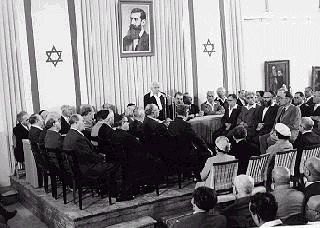 ONU acuerda la división.Votación de 1947.
A favor:33 países  (entre ellos, EEUU y la URRS)
En contra: 13 países del entorno y otros musulmanes.
Abstención:10, entre ellos Gran Bretaña que, a través de la Declaración Balfour, fue la mayor promotora de la creación del Estado de Israel en Palestina).
Con el resultado de la votación, los países árabes nunca aceptarían partición del territorio, ni la existencia de un Estado judío.
Violencia aumentó por ambas partes.
Guerras árabe- israelí
Primera Guerra: 1948-1949
Segunda Guerra o del Sinaí (1956)
Tercera Guerra o de los seis días (1967)
Cuarta Guerra o Yom Kipur (1979)
Primera Guerra (1948-49)
La proclamación unilateral del Estado de Israel provoca la ira del mundo árabe y la intervención en la zona de los ejércitos de Egipto, Irak, Líbano, Siria y Jordania. Palestina pierde todos sus territorios y se produce el éxodo de 600.000 palestinos.
Situación de Palestina tras la Primera Guerra árabe- israelí (1948-1949)
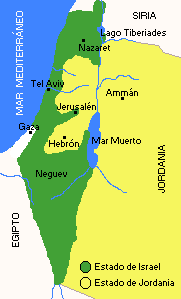 Gaza y Cisjordania
Las tierras que la O.N.U. otorgó a los árabes de Palestina se evaporaron: excepto la franja de Gaza -que queda bajo control egipcio- y Cisjordania -que queda bajo administración jordana- Israel ocupa el resto de los territorios de la Palestina histórica.
Situación 1948
Los únicos palestinos, más o menos protegidos, fueron los que quedaron en Cisjordania y Gaza. 
La consolidación judía permitió la inmigración de judíos de todo el mundo a la nueva patria y la creación de un Ejército profesional.
Armisticio de 1949
Desde 1948 a 1967, el Banco Oeste, incluyendo el este de Jerusalén, era regido por Jordania, mientras que la Tira de Gaza estaba bajo la administración militar de Egipto.
Segunda Guerra Israelí o del Sinaí (1956)
En 1956 la nacionalización del canal de Suez fue el desencadenante de la guerra que enfrentó a Francia, Gran Bretaña e Israel, frente a Egipto, porque dejaban de recibir los beneficios de la explotación del canal y de controlar la zona.
Al mismo tiempo, Egipto cerró la única salida de Israel al mar Rojo, lo que Israel consideró un gesto de agresión y estalló la guerra (Francia, Gran Bretaña e Israel frente a Egipto).
Consecuencias
Israel invade toda la península del Sinaí (Egipto) aunque la abandona por presiones de la O.N.U.La lucha junto a Francia y Gran Bretaña, los incorpora al bloque occidental (G.F), lo que implicó un aumento del suministro de armas francesas, británicas y estadounidenses, es decir, cada vez es más poderoso frente a los palestinos).
Los palestinos se organizan. En 1964 se creó la O.L.P.1967 estalla la tercera guerra.
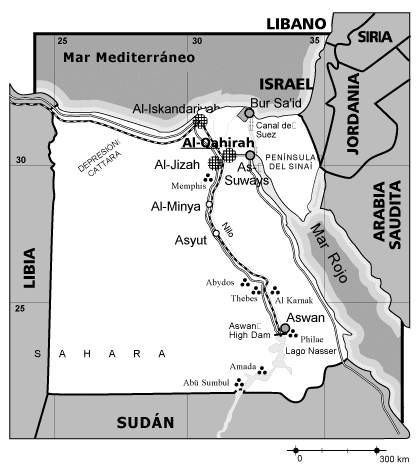 Tercera Guerra o de los Seis días
Operación relámpago de Israel en 1967:
- Península del Sinaí (Egipto) 
- Franja de Gaza (Palestina) 
- Cisjordania (Palestina,West Bank) 
-Altos del Golán (Siria).
Consecuencias
Crisis internacional (URSS amenaza con intervenir directamente, apoyando a los árabes frente al bloque occidental.) 
Territorio bajo jurisdicción israelí (4 veces superior al designado por la ONU en 1949.)
 Aumenta la actividad terrorista palestina.
Los palestinos, con su terrorismo, empezaban a poner en peligro la paz en Jordania y el rey, Hussein, los expulsó (se van al Líbano)
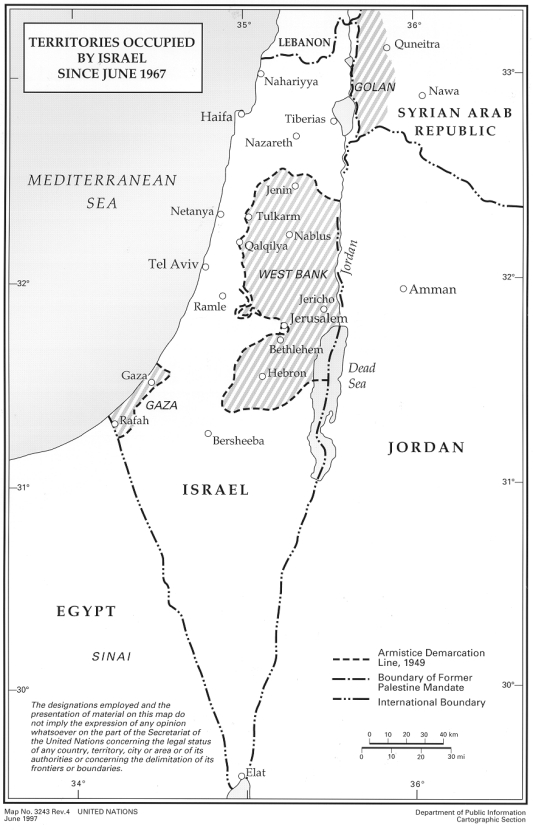 Cuarta Guerra o Yom Kipur
En 1973, Egipto y Siria lanzan un ataque sorpresa para recuperar el Sinaí y los Altos del Golán, respectivamente, mientras en Israel se celebra una de las principales fiestas del calendario judío.
Guerra del Líbano (1982- 1983)
Tras la guerra del Yom Kipur, Israel fijó sus intereses en expulsar a los palestinos del Líbano. 
Éstos, numerosos y bien armados, empezaban a dominar el Líbano pasando, en ocasiones, por encima de las autoridades libanesas (lo mismo sucedió en Jordania)
Consecuencias
Líbano quedó desintegrado. 
OLP quedó dividida.
1983 acuerdo entre Israel y el Líbano (Israel se retira del país y el Líbano se compromete a no albergar grupos armados palestinos).
Primera Intifada 1987-1993
Fue una explosión espontánea de la resistencia popular a la ocupación israelí, una resistencia que había empezado unos cincuenta años antes.
Segunda Intifada
Comenzó a finales de septiembre de 2000 surgió en los Territorios Ocupados (TTOO) como un hecho popular espontáneo (en movilizaciones masivas en las grandes ciudades palestinas) bajo dos consignas convergentes: contra la ocupación israelí y contra los Acuerdos de Oslo.
Intentos de Paz
1978. Acuerdos de Camp David
1991. Conferencia de Paz para Oriente Próximo (Madrid)
1993. Acuerdos de Oslo 
1994. Acuerdo para la autonomía de Gaza y Jericó 
1994. Tratado de Paz entre Israel y Jordania
1995. Acuerdo de Oslo II 
1998. Cumbre de Paz en Wye 
1999. Versión corregida de la versión Wye 2000. Mayo. Retirada israelí del sur del Líbano, tras 18 años de ocupación.
...
2000. Julio Cumbre de Camp David Una de las cumbres más importantes, bajo la mediación de EEUU, acaba en fracaso principalmente por las discrepancias en torno a la soberanía de Jerusalén.2000. Septiembre. Estalla la segunda Intifada tras la visita del judío derechista Ariel Sharon a la Explanada de las Mezquitas
Camp David (1978)
Israel y Egipto firman los Acuerdos de Camp David -EEUU como mediador- que no resuelven la cuestión palestina pero que acaban con 30 años de hostilidades entre Egipto e Israel.Israel se retira del Sinaí (en 1981) y EEUU reafirma su influencia en la región.
1993. Acuerdos de Oslo
Arafat reconoce la existencia del Estado de Israel y a cambio obtiene la autonomía para Cisjordania y Gaza. Israel acepta a la OLP como representante único de Palestina.
1995. Acuerdo de Oslo II
Palestina divide las zonas bajo autoridad palestina en tres: 
 A, con un control total palestino
 B, donde Israel se encarga de la seguridad
C, bajo control total de Israel y con una presencia testimonial palestina. Las zonas A y B suman el 30% del territorio, pero concentran al 90% de la población palestina.
Consecuencia
Israel controla el 70% de Cisjordania (zona C), lo que supone la mejor tierra, la franja del río Jordán y el mar Muerto. Como resultado de esta división ventajosa para los israelíes, las zonas palestina A y B quedan aisladas y sin continuidad territorial. Además, las tres zonas palestinas están rodeadas de asentamientos israelíes vigilados por el Ejército.
1998. Cumbre de Paz en Wye
Surge una nueva retirada israelí de Cisjordania a cambio de frenar la lucha armada.
1999. Versión corregida de la versión Wye Israel y Palestina se comprometen desarrollar todos los acuerdos firmados desde 1993 aún pendientes por los continuos retrasos israelíes
ONU en la actualidad
El Secretario General de la Naciones Unidas Kofi Annan expresó su  desaprobación y demandó que Tel Aviv detuviera toda construcción nueva.
Hoja de ruta
"Sólo se alcanzará una solución al conflicto palestino-israelí a través del fin de la violencia y el terrorismo, cuando el pueblo palestino tenga una dirección que actúe con decisión contra el terror y tenga voluntad de construir una democracia activa basada en la tolerancia y la libertad; a través de la disposición de Israel a hacer lo necesario para que se establezca un Estado palestino democrático; y con una clara e inequívoca aceptación por ambas partes de la meta de un arreglo negociado tal y como se ha descrito.” 14 de mayo de 2003Publicado por el Departamento de Estado de EEUU el 30 de abril de 2003.
¿ Qué significa?
Árabe
Musulmán
Hebreo
Judío
Tel Aviv
Jericó
Referencia a la etnia.
Religión (no coincide)
Referencia a la etnia.
Religión (coincide)
Capital Israel
Capital de los palestinos.
Distribución por países de los refugiados palestinos
Población palestina:supera los seis millones y medio de personas. 
	La mitad de los palestinos son refugiados o desplazados. 
	La ONU los denomina: 'refugiados' palestinos que abandonaron sus hogares en 1948 y descendientes.
	'desplazados' a los que huyeron durante la guerra de 1967 y descendientes.
Distribución de la población
 por subdistritos judíos y 
palestinos, 1946 (en porcentajes).
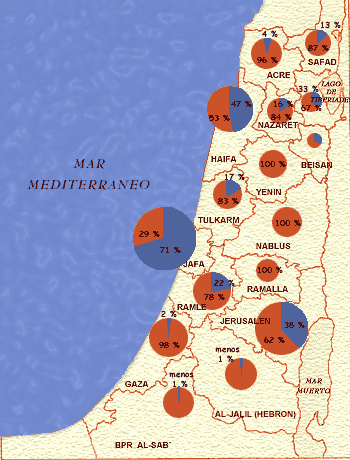 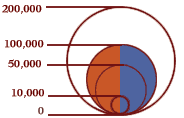